Que Iluminan
dándonos a conocer el misterio de su voluntad, según su beneplácito, el cual se había propuesto en sí mismo, de reunir todas las cosas en Cristo
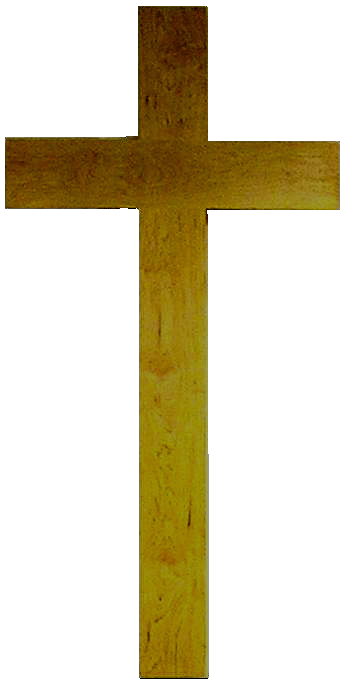 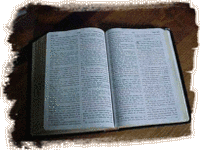 el
Nuevo
Pacto
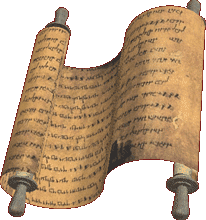 Textos
en la dispensación del cumplimiento de los tiempos, así las que están en los cielos, como las que están en la tierra. 
Ef 1:9-10
Claves del
Antiguo
Testamento
LA MUJER
Gén. 3:15
RASTREANDO la
PROMESA 'DE LA SEMILLA'
- desde Eva a Jesús -
Gál. 4:4
Rom. 16:20
ABRAHAM
12:1-3; 22:18
Hech 3:25-26
    Gál. 3:15ff
ISAAC
26:4
Mt. 1:1-2
Rom. 9:7
JESUS
Gál. 4:1-4
Heb. 2:14-15
2Tim. 1:10
1Cor.15:54-57
JACOB
28:12-14
Mt. 1:1-2
Hb.7:11-17
Lc.3:33;  Apoc 5:5
JUDA
49:9-10
Lc.1:31ff; Hech 2:30
Apoc.5:5; 22:16
DAVID
2Sam.7:12-17
Lc.1:31ff; Hech 13:32-33
Heb.1:5; Rom.1:1-4
Mt. 1:18-23; Lc.1:31ff; Hech. 2:36; 4:24-26; 13:32-33; Gal.4:4-6
Ef. 1:20-23; Fil. 2:9; Rom.1:1-4; Heb. 1:5; Apoc.. 17:14; 16:19
GOD
Sal.2:6f; Isa.7:14; 9:6f
Iluminando
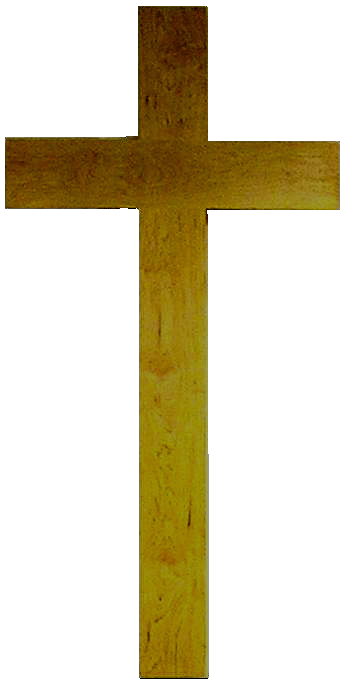 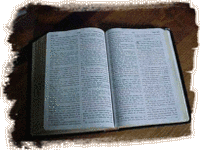 Hech 2:36; 4:23-28; 13:32-33
Mt. 28:18; 1 Cor. 15:25-28 
Ef. 1:21; Col. 2:20
Fil. 2:9-11; 1 Tim. 6:15
Heb. 1:3; 1 Ped. 3:22
Apoc. 1:5; 17:14; 19:16
& muchos otros
EL PLAN:
estudiar textos
como:
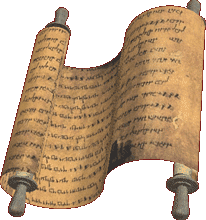 Salmo 2
Salmo 110
Tales textos son puntos de referencia para mostrarnos ambos el alcance del A.T. y el diseño de Dios, desde el principio, para traer la salvación a través de Jesús.
Hech 4:24-30
Pedro cita Sal 2 
Explica su cumplimiento en vv. 27-28
Hech 4:27-28
Porque verdaderamente se unieron en esta ciudad contra tu santo Hijo Jesús, a quien ungiste, Herodes y Poncio Pilato, con los gentiles y el pueblo de Israel, para hacer cuanto tu mano y tu consejo habían antes determinado que sucediera.
Sal 2 - ¿Por qué se amotinan las gentes,Y los pueblos piensan cosas vanas?  Se levantarán los reyes de la tierra,Y príncipes consultarán unidos contra Jehová y contra su ungido, diciendo:  Rompamos sus ligaduras, y echemos de nosotros sus cuerdas.  El que mora en los cielos se reirá;  El Señor se burlará de ellos. Luego hablará a ellos en su furor,Y los turbará con su ira.  Pero yo he puesto mi rey Sobre Sion, mi santo monte.  Yo publicaré el decreto;Jehová me ha dicho: Mi hijo eres tú; yo te engendré hoy. Pídeme, y te daré por herencia las naciones, y como posesión tuya los confines de la tierra.  Los quebrantarás con vara de hierro; como vasija de alfarero los desmenuzarás.  Ahora, pues, oh reyes, sed prudentes; admitid amonestación, jueces de la tierra. Servid a Jehová con temor, y alegraos con temblor.  Honrad al Hijo, para que no se enoje, y perezcáis en el camino; pues se inflama de pronto su ira. Bienaventurados todos los que en él confían.
Hech 4:24-30
Herodes y Pilato (Israel/los gentiles) conspiraron para matar al Ungido de Dios.
Sal 2 - ¿Por qué se amotinan las gentes,Y los pueblos piensan cosas vanas?  Se levantarán los reyes de la tierra,Y príncipes consultarán unidos contra Jehová y contra su ungido, diciendo:  Rompamos sus ligaduras, y echemos de nosotros sus cuerdas.  El que mora en los cielos se reirá;  El Señor se burlará de ellos. Luego hablará a ellos en su furor,Y los turbará con su ira.  Pero yo he puesto mi rey Sobre Sion, mi santo monte.  Yo publicaré el decreto; Jehová me ha dicho: Mi hijo eres tú; yo te engendré hoy. Pídeme, y te daré por herencia las naciones, y como posesión tuya los confines de la tierra.  Los quebrantarás con vara de hierro; como vasija de alfarero los desmenuzarás.  Ahora, pues, oh reyes, sed prudentes; admitid amonestación, jueces de la tierra. Servid a Jehová con temor, y alegraos con temblor.  Honrad al Hijo, para que no se enoje, y perezcáis en el camino; pues se inflama de pronto su ira. Bienaventurados todos los que en él confían.
Dios se ríe/mofa del esfuerzo de ellos al resucitar a Su Hijo.  A pesar de las acciones de ellos, Él estableció a Su Rey en el trono de Sion, llamando al Rey ‘mi Hijo' cuando Él lo levantó de los muertos.  Aplicado así en Hech 13:32-33; Heb. 1:5
Dios la ha cumplido al resucitar a Jesús, como también está escrito en el salmo segundo: Hijo mío eres Tú; y te he engendrado hoy…
¿a cuál de los ángeles dijo Dios jamás: Hijo mío eres tú, yo te he engendrado hoy;
Hech 4:24-30
Herodes y Pilato (Israel/los gentiles) conspiraron para matar al Ungido de Dios.
Sal 2 - ¿Por qué se amotinan las gentes,Y los pueblos piensan cosas vanas?  Se levantarán los reyes de la tierra,Y príncipes consultarán unidos contra Jehová y contra su ungido, diciendo:  Rompamos sus ligaduras, y echemos de nosotros sus cuerdas.  El que mora en los cielos se reirá;  El Señor se burlará de ellos. Luego hablará a ellos en su furor,Y los turbará con su ira.  Pero yo he puesto mi rey Sobre Sion, mi santo monte.  Yo publicaré el decreto; Jehová me ha dicho: Mi hijo eres tú; yo te engendré hoy. Pídeme, y te daré por herencia las naciones, y como posesión tuya los confines de la tierra.  Los quebrantarás con vara de hierro; como vasija de alfarero los desmenuzarás.  Ahora, pues, oh reyes, sed prudentes; admitid amonestación, jueces de la tierra. Servid a Jehová con temor, y alegraos con temblor.  Honrad al Hijo, para que no se enoje, y perezcáis en el camino; pues se inflama de pronto su ira. Bienaventurados todos los que en él confían.
Dios se ríe/mofa del esfuerzo de ellos al levantar a Su Hijo.  A pesar de las acciones de ellos, Él estableció a Su Rey en el trono de Sion, llamando al Rey ‘mi Hijo' cuando Él lo levantó de los muertos.  Aplicado así en Hech 13:32-33; Heb. 1:5
Rom 1:3-4 - Su Hijo, nuestro Señor Jesucristo, que era del linaje de David según la carne, que fue declarado Hijo de Dios con poder … por la resurrección de entre los muertos
Hech 4:24-30
Herodes y Pilato (Israel/los gentiles) conspiraron para matar al Ungido de Dios.
Sal 2 - ¿Por qué se amotinan las gentes,Y los pueblos piensan cosas vanas?  Se levantarán los reyes de la tierra,Y príncipes consultarán unidos contra Jehová y contra su ungido, diciendo:  Rompamos sus ligaduras, y echemos de nosotros sus cuerdas.  El que mora en los cielos se reirá;  El Señor se burlará de ellos. Luego hablará a ellos en su furor,Y los turbará con su ira.  Pero yo he puesto mi rey Sobre Sion, mi santo monte.  Yo publicaré el decreto; Jehová me ha dicho: Mi hijo eres tú; yo te engendré hoy. Pídeme, y te daré por herencia las naciones, y como posesión tuya los confines de la tierra.  Los quebrantarás con vara de hierro; como vasija de alfarero los desmenuzarás.  Ahora, pues, oh reyes, sed prudentes; admitid amonestación, jueces de la tierra. Servid a Jehová con temor, y alegraos con temblor.  Honrad al Hijo, para que no se enoje, y perezcáis en el camino; pues se inflama de pronto su ira. Bienaventurados todos los que en él confían.
Dios se ríe/mofa del esfuerzo de ellos al levantar a Su Hijo.  A pesar de las acciones de ellos, Él estableció a Su Rey en el trono de Sion, llamando al Rey ‘mi Hijo' cuando Él lo levantó de los muertos. Hech 13:32-33; Heb. 1:5
Entronizado a la mano derecha de Dios, Él gobierna sobre todo
Mt. 28:18 – sobre toda autoridad
1 Cor. 15:25-28 – todo sujeto a El
Ef. 1:21 – todo principado, poder
Col. 2:15 – despojó principados 
Fil. 2:9-11 – Él tiene todo poder
1 Tim. 6:15 – el único Soberano
Heb. 1:3 – Su palabra sustenta todo
1 Pd. 3:22 – autoridades/potestades
Apoc.1:5;17:14;19:16 – Soberano
Jesús: hijo de Abraham, hijo de David, Hijo de Dios – Soberano del Universo
Iluminados por
2 Sam 7:11-13
Lc 1:30-33; Hech 2:29-33
Heb 1:5
Hijo de David
reinará para siempre
Jesús: hijo de Abraham, hijo de David, Hijo de Dios – Soberano del Universo
Iluminados por
2 Sam 7:11-13
Lc 1:30-33; Hech 2:29-33
Heb 1:5
Hijo de David
reinará para siempre
Iluminados por
Hech 2:36
Hech 4:23-28
Hech 13:32-33
Salmo 2
Ungido…Rey
Mi Hijo
Poseerá las naciones:
...quebrantarás con vara
...los desmenuzarás
Mt. 28:18; 1 Cor. 15:25-28 
Ef. 1:21; Col. 2:20
Fil. 2:9-11; 1 Tim. 6:15
Heb. 1:3; 1 Ped. 3:22
Apoc 1:5; 17:14; 19:16
Jesús: hijo de Abraham, hijo de David, Hijo de Dios – Soberano del Universo
Iluminados por
2 Sam 7:11-13
Lc 1:30-33; Hech 2:29-33
Heb 1:5
hijo de david
reinará para siempre
Iluminados por
Hech 2:36
Hech 4:23-28
Hech 13:32-33
Salmo 2
Ungido…Rey
Mi Hijo
Poseerá las naciones:
...quebrantarás con vara
...los desmenuzarás
Mt. 28:18; 1 Cor. 15:25-28 
Ef. 1:21; Col. 2:20
Fil. 2:9-11; 1 Tim. 6:15
Heb. 1:3; 1 Ped. 3:22
Apoc 1:5; 17:14; 19:16
Iluminados por
Mt 22:44..Jesús dice que                       el pasaje es Mesiánico
Hech 2:33-36: el principio del reinado de Jesús
Heb 7:1-2,14-17; 8:1; 2:28  
  …ambos Sacerdote y Rey
Lc 1:30-33; Hech 13:21-23
Rom 1:3
Salmo 110
El Señor de David reinará
…Sus enemigos
…Su gente
Sacerdote y Rey
Quebrantará a los reyes
Juzgará entre las naciones
Sal 110:1-7 - Jehová dijo a mi Señor:  Siéntate a mi diestra, hasta que ponga a tus enemigos por estrado de tus pies. Jehová enviará desde Sion la vara de tu poder; domina en medio de tus enemigos.  Tu pueblo se te ofrecerá voluntariamente en el día de tu poder, en la hermosura de la santidad.  Desde el seno de la aurora tienes tú el rocío de tu juventud.  Juró Jehová, y no se arrepentirá:  Tú eres sacerdote para siempre según el orden de Melquisedec.  El Señor está a tu diestra; quebrantará a los reyes en el día de su ira.  Juzgará entre las naciones, las llenará de cadáveres; quebrantará las cabezas en muchas tierras.  Del arroyo beberá en el camino, por lo cual levantará la cabeza.
Mt 22:41-46 - Jesús les preguntó, diciendo: ¿Qué pensáis del Cristo?  ¿De quién es hijo? Le dijeron: De David.  El les dijo:  ¿Pues cómo David en el Espíritu le llama Señor, diciendo:  Dijo el Señor a mi Señor:  Siéntate a mi derecha, hasta que ponga a tus enemigos por estrado de tus pies?   Pues si David le llama Señor, ¿cómo es su hijo?
Hech 2:33-36 - exaltado por la diestra de Dios, y habiendo recibido del Padre la promesa del Espíritu Santo, ha derramado esto que vosotros veis y oís.  Porque David no subió a los cielos; pero él mismo dice: Dijo el Señor a mi Señor:  Siéntate a mi diestra, hasta que ponga a tus enemigos por estrado de tus pies. Sepa, pues, ciertísimamente toda la casa de Israel, que a este Jesús a quien vosotros crucificasteis, Dios le ha hecho Señor y Cristo.
Heb 7:1-3, 14-17 - Porque este Melquisedec, rey de Salem, sacerdote del Dios Altísimo, que salió a recibir a Abraham que volvía de la derrota de los reyes, y le bendijo, a quien asimismo dio Abraham los diezmos de todo; cuyo nombre significa primeramente Rey de justicia, y también Rey de Salem, esto es, Rey de paz;…Porque manifiesto es que nuestro Señor vino de la tribu de Judá, de la cual nada habló Moisés tocante al sacerdocio. Y esto es aun más manifiesto, si a semejanza de Melquisedec se levanta un sacerdote distinto, no constituido conforme a la ley del mandamiento acerca de la descendencia, sino según el poder de una vida indestructible. Pues se da testimonio de él:  Tú eres sacerdote para siempre, según el orden de Melquisedec.
Sal 110:1-7 - Jehová dijo a mi Señor:  Siéntate a mi diestra, hasta que ponga a tus enemigos por estrado de tus pies. Jehová enviará desde Sion la vara de tu poder; domina en medio de tus enemigos.  Tu pueblo se te ofrecerá voluntariamente en el día de tu poder, en la hermosura de la santidad.  Desde el seno de la aurora tienes tú el rocío de tu juventud.  Juró Jehová, y no se arrepentirá:  Tú eres sacerdote para siempre según el orden de Melquisedec.  El Señor está a tu diestra; quebrantará a los reyes en el día de su ira.  Juzgará entre las naciones, las llenará de cadáveres; quebrantará las cabezas en muchas tierras.  Del arroyo beberá en el camino, por lo cual levantará la cabeza.
Sal 110:1-7 - Jehová dijo a mi Señor:  Siéntate a mi diestra, hasta que ponga a tus enemigos por estrado de tus pies. Jehová enviará desde Sion la vara de tu poder; domina en medio de tus enemigos.  Tu pueblo se te ofrecerá voluntariamente en el día de tu poder, en la hermosura de la santidad.  Desde el seno de la aurora tienes tú el rocío de tu juventud.  Juró Jehová, y no se arrepentirá:  Tú eres sacerdote para siempre según el orden de Melquisedec.  El Señor está a tu diestra; quebrantará a los reyes en el día de su ira.  Juzgará entre las naciones, las llenará de cadáveres; quebrantará las cabezas en muchas tierras.  Del arroyo beberá en el camino, por lo cual levantará la cabeza.
Heb 8:1 - el punto principal de lo que venimos diciendo es que tenemos tal sumo sacerdote, el cual se sentó a la diestra del trono de la Majestad en los cielos,
Heb 12:28 - recibiendo nosotros un reino inconmovible, tengamos gratitud, y mediante ella sirvamos a Dios agradándole con temor y reverencia;
Sal 110:1-7 - Jehová dijo a mi Señor:  Siéntate a mi diestra, hasta que ponga a tus enemigos por estrado de tus pies. Jehová enviará desde Sion la vara de tu poder; domina en medio de tus enemigos.  Tu pueblo se te ofrecerá voluntariamente en el día de tu poder, en la hermosura de la santidad.  Desde el seno de la aurora tienes tú el rocío de tu juventud.  Juró Jehová, y no se arrepentirá:  Tú eres sacerdote para siempre según el orden de Melquisedec.  El Señor está a tu diestra; quebrantará a los reyes en el día de su ira.  Juzgará entre las naciones, las llenará de cadáveres; quebrantará las cabezas en muchas tierras.  Del arroyo beberá en el camino, por lo cual levantará la cabeza.
Lc 1:30-33 - el ángel le dijo: María, no temas, porque has hallado gracia delante de Dios.  Y ahora, concebirás en tu vientre, y darás a luz un hijo, y llamarás su nombre JESÚS.  Este será grande, y será llamado Hijo del Altísimo; y el Señor Dios le dará el trono de David su padre; y reinará sobre la casa de Jacob para siempre, y su reino no tendrá fin.
Hech 13:22-23 - Quitado éste, les levantó por rey a David, de quien dio también testimonio diciendo: He hallado a David hijo de Isaí, varón conforme a mi corazón, quien hará todo lo que yo quiero.  De la descendencia de éste, y conforme a la promesa, Dios levantó a Jesús por Salvador a Israel.
Toda potestad me es dada en el cielo y en la tierra.  -  Mt 28:18
2 Sam 7:11-13
Lc 1:30-33; Hech 2:29-33
Heb 1:5
Hijo de David
Reinará para siempre
Hech 2:36
Hech 4:23-28
Hech 13:32-33
Salmo 2
Ungido…Rey
Mi hijo
Poseerá las naciones:
...quebrantarás con vara
...los desmenuzarás
Jesús gobierna el mundo como
Rey de reyes y
Señor de señores
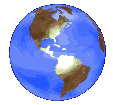 Mt. 28:18; 1 Cor. 15:25-28 
     Ef. 1:21; Col. 2:20
     Fil. 2:9-11; 1 Tim. 6:15
     Heb. 1:3; 1 Ped. 3:22
     Apoc. 1:5; 17:14; 19:16
Salmo 110
Mt 22:41-46
Hech 2:33-36
Heb 7:1-2,14-17; 8:1; 12:28 
Lc 1:30-33
Hech 13:21-23
El Señor de David reinará
…Sus enemigos
…Su gente
Sacerdote y Rey
Quebrantará a los reyes
Juzgará entre las naciones
Acerca de Jesús, el Nuevo Pacto dice:
Ef 1:20-22
El tiene la autoridad absoluta… todo está sujeto a El
resucitándole de los muertos y sentándole a su diestra en los lugares celestiales, sobre todo principado y autoridad y poder y señorío, y sobre todo nombre que se nombra, no sólo en este siglo, sino también en el venidero; y sometió todas las cosas bajo sus pies
Acerca de Jesús, el Nuevo Pacto dice:
Ef 1:20-22
El tiene la autoridad absoluta… todo está sujeto a El
Exaltado...nombre sobre todo…doble toda rodilla…Señor
Fil 2:9-11
Dios también le exaltó hasta lo sumo, y le dio un nombre que es sobre todo nombre, para que en el nombre de Jesús se doble toda rodilla de los que están en los cielos, y en la tierra, y debajo de la tierra; y toda lengua confiese que Jesucristo es el Señor, para gloria de Dios Padre.
Acerca de Jesús, el Nuevo Pacto dice:
Ef 1:20-22
El tiene la autoridad absoluta… todo está sujeto a El
Exaltado...nombre sobre todo…doble toda rodilla…Señor
Fil 2:9-11
Col 2:14-15
El triunfó sobre todos los principados y potestades
él, perdonándoos todos los pecados, anulando el acta de los decretos que había contra nosotros, que nos era contraria, quitándola de en medio y clavándola en la cruz, y despojando a los principados y a las potestades, los exhibió públicamente, triunfando sobre ellos en la cruz.
Acerca de Jesús, el Nuevo Pacto dice:
Ef 1:20-22
El tiene la autoridad absoluta… todo está sujeto a El
Exaltado...nombre sobre todo…doble toda rodilla…Señor
Fil 2:9-11
Col 2:14-15
El triunfó sobre todos los principados y potestades
1Cor 15:24-28
El reina sobre todo el mundo…todas las cosas están sujetas a El
Luego el fin, cuando entregue el reino al Dios y Padre, cuando haya suprimido todo dominio, toda autoridad y potencia.  Porque preciso es que él reine hasta que haya puesto a todos sus enemigos debajo de sus pies. Y el postrer enemigo que será destruido es la muerte.  Porque todas las cosas las sujetó debajo de sus pies. Y cuando dice que todas las cosas han sido sujetadas a él, claramente se exceptúa aquel que sujetó a él todas las cosas.  Pero luego que todas las cosas le estén sujetas, entonces también el Hijo mismo se sujetará al que le sujetó a él todas las cosas, para que Dios sea todo en todos.
Acerca de Jesús, el Nuevo Pacto dice:
Ef 1:20-22
El tiene la autoridad absoluta… todo está sujeto a El
Exaltado...nombre sobre todo…doble toda rodilla…Señor
Fil 2:9-11
Col 2:14-15
El triunfó sobre todos los principados y potestades
1Cor 15:24-28
El reina sobre todo el mundo…todas las cosas están sujetas a El
1 Ped 3:22
Angeles, autoridades, potetades están sujetos a El
El bautismo…nos salva…por la resurrección de Jesucristo, quien habiendo subido al cielo está a la diestra de Dios; y a él están sujetos ángeles, autoridades y potestades.
Acerca de Jesús, el Nuevo Pacto dice:
Ef 1:20-22
El tiene la autoridad absoluta… todo está sujeto a El
Exaltado...nombre sobre todo…doble toda rodilla…Señor
Fil 2:9-11
Col 2:14-15
El triunfó sobre todos los principados y potestades
1Cor 15:24-28
El reina sobre todo el mundo…todas las cosas están sujetas a El
1 Ped 3:22
Angeles, autoridades, potetades están sujetos a El
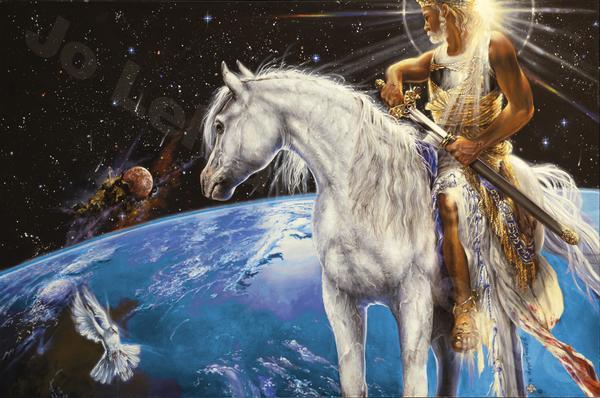 Apoc  1:5
       19:16
       17:14
Soberano de los reyes de la tierra
Rey de reyes, Señor de señores
Señor de señores, Rey de reyes
Apoc 1:5 - Jesucristo el testigo fiel, el primogénito de los muertos, y el soberano de los reyes de la tierra.
Apoc 19:16 - Y en su vestidura y en su muslo tiene escrito este nombre:  REY de reyes y Señor de señores. 
Apoc 17:14 - El Cordero los vencerá, porque 
él es Señor de señores y Rey de reyes
Tanto en el N.P. es iluminado por textos del A.P.,
como Salmo 2 y Salmo 110, sin los cuales no podríamos
entender ni explicar muchos de los textos claves del N.P.
Iluminando
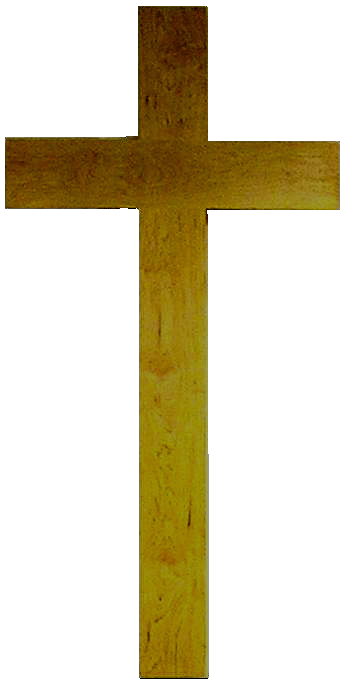 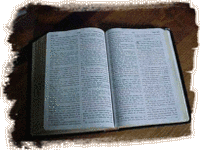 Hech 2:36; 4:23-28; 13:32-33
Mt. 28:18; 1 Cor. 15:25-28 
Ef. 1:21; Col. 2:20
Fil. 2:9-11; 1 Tim. 6:15
Heb. 1:3; 1 Ped. 3:22
Apoc. 1:5; 17:14; 19:16
& muchos otros
EL PLAN:
estudiar textos
como:
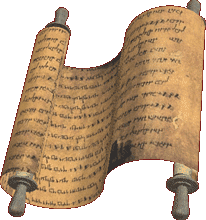 Salmo 2
Salmo 110
Tales textos son puntos de referencia para mostrarnos ambos el alcance del A.T. y el diseño de Dios, desde el principio, para traer la salvación a través de Jesús.